Introduction to Stata Programming
UC Santa Barbara Economics Department
PwC Programming Module
Course structure:
Basic coding logic
Initializing our data
First dive: summary statistics
Data preparation: cleaning, labelling, merging
Visualizing our data
What is Stata?
Stata is statistical coding software commonly used for research in economics, data science, political science, biomedicine and many more fields!
Stata allows you to manage data, perform analysis, and create graphics based on your data
It is comparable to R, SAS, Python, and other programming languages with statistical applications
Before we get started…
Basic arithmetic uses + (addition), - (subtraction), * (multiplication), / (division)
Logic: if, and (“&” in Stata), or (“|” in Stata)
= and == denote different forms of equalities in Stata (and many other coding languages)
= is used when setting something equal to something else
== is used when testing for an equality
!= denotes not equal
[Speaker Notes: In Stata: ”if” follows a command, for example “replace x=y if z>w” . In other languages, usually they are if then statements]
Before we get started…
Basic data types:
int : numeric data that only contains whole integer values
float : numeric data that includes decimals
string : a collection of characters that do not hold numeric value
	(for example: ”words”, “words 1234”)

Comments are important for all coding: in Stata “//” indicates the beginning of a comment. Use comments to explain what it is you are doing with your code
[Speaker Notes: Logic examples: 	I will wear a raincoat if it is raining.
		I will wear shorts if it is warm & sunny outside.
		I will go to bed if it is 11:00pm | I am tired.]
Take a look at the data
We will first be using the file “apple.xlsx”
Open the excel file
Get an idea of the variables, and the types of each variable

Make note of the file’s location
(properties/get info → location/where)
[Speaker Notes: Ask them what they think the variables stand for
right- click the file name → properties/get info → location/where)]
Opening Stata
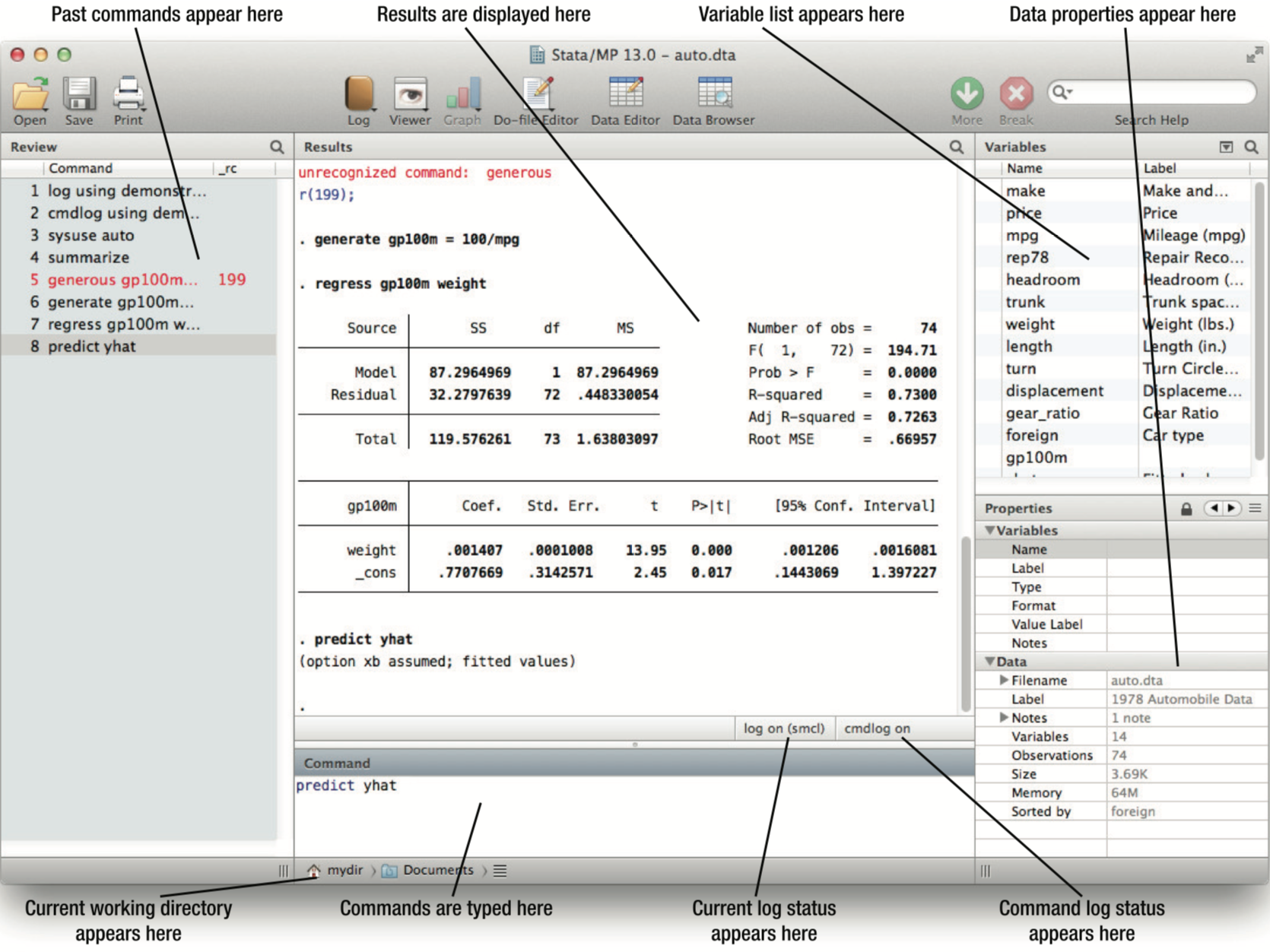 It’s convenient to use do-files to keep a record of your code
Creating/setting a directory
To help organize our project, it is helpful to create a directory (folder) where we will store all our files
The following commands are in their general forms:

mkdir “\folderlocation…\directoryname”
cd “directoryname”
Loading in our data
Currently Stata is empty, so we need to load in our data
import excel “\filelocation…\filename.xlsx”, firstrow clear
firstrow takes the entries of the first row of the excel file as the variable names

Alternatively:
import delimited “filelocation…\filename.xlsx”, clear
Works for non excel files as well
First dive
We use a few basic commands to take a look at our data

describe or alternatively d
Returns the variables and their data types

summarize or alternatively sum
Yields summary statistics for our data

tabulate <variable> or alternatively tab <variable>
provides a more detailed look at a single variable
[Speaker Notes: d will show that they are all numeric values, with double being numbers with two decimals, long being a large integer, int being a medium sized integer, and byte being a fairly small integer]
Preparing our data
Open Data Browser to notice that some values are “.”
We need to drop missing values using ”if”
drop if <variable name>==.

It is also helpful to label variables with a descriptive yet brief variable name
label variable <variable name> “<new variable name>”
Do this for the variables volume, open, close, high, low
Labels should be brief yet descriptive
Variables
Variables are important for grouping data points that satisfy criteria we find relevant to our analysis

gen <new variable> = 0
Creates a variable with a value of 0 for all data points (a blank variable)

replace <generated variable> = 1 if <condition>
Gives our variable data based on the condition that we assign to it. Think of a 1 as “true” and a 0 as “false” in reference to our condition.
Variables
gen <new variable> = 0
replace <generated variable> = 1 if <condition>

Make a variable that equals 1 if the opening price is above 100, 0 otherwise
Make a variable equaling 1 if the closing price is between 110 and 120, 0 otherwise
Make a variable equaling 1 if low < 100 or high > 115, 0 otherwise
[Speaker Notes: Fcall the variable in number 3 “lowLs100OrHighGr115”]
Variables
gen <new variable> = 0
replace <generated variable> = 1 if <condition>

Now it’s your turn. Create variables for the following conditions:
Generate a variable that calculates the magnitude, i.e. the absolute value of the difference, of the opening price and closing price
Generate a variable equaling 1 if the above magnitude is greater than 5, 0 otherwise 
Generate a variable equaling 1 if the variable in (2.) equals 1 and “close” is greater than “open”, 0 otherwise 

Be sure to give your variables descriptive names!
[Speaker Notes: For price difference: gen diff_OpenClose = abs(open-close)
This makes use of the “abs” function
3. People will run into issues if they don’t use diff_Gr5 == 1]
Saving our data
Our next step is going to be to import a second data file to compare what we have to, but first we need to save our current data as a Stata file (.dta).

save <desired file name>, replace
Let’s call our new file “apple_v2”
The .dta extension will be automatically added
With a directory set, the file will save in the folder
[Speaker Notes: Replace is important. If you don’t work in a do-file and save without replace you will lose all your work]
Merging our data
Say we want to compare the stock price of apple to the number of Pokémon caught in Pokémon Go for any given date
We will need to merge our Apple data with Pokémon Go data
Import our pokemon file “pokemon.xlsx” using the method we learned earlier for importing excel files.

There are two commands for merging data in Stata:
append: for a vertical merger
merge: for a horizontal merger
[Speaker Notes: Ask which kind of merge we will want of we are trying to compare Pokémon caught to the apple stock on a daily level]
Merging our data
Data Browse our new Pokémon data to see that it is organized similar to our apple data, but with mostly different variables

merge 1:1 <merging variable> using <desired .dta file>
In our case, we will be merging by the variable “date” with a horizontal merger, using the “apple_v2” file we just saved.
sort date
Ensures that our data is organized by date
[Speaker Notes: Ask which kind of merge we will want of we are trying to compare Pokémon caught to the apple stock on a daily level
Because our stock data does not share any variables with Pokémon other than date, and we want to compare the data based on date, we need a horizontal merge]
Visualizing our data
Now that we have our data combined, graphically illustrating the relationship between Apple stock price and the number of Pokémon caught would be helpful

Common forms of graphs include:
Bar graphs: useful for comparing amounts of variables
Histograms: useful for seeing the distribution of a variable
Line graphs: useful for seeing change over time (time-series)
Visualizing our data
Bar graphs:
graph bar <y axis var.> <variable1>, over <x axis var.>
<y axis> can be a variable or a stat
In our case, use “(mean)” for our <y axis>, “close” as our <variable1>, and “(month)” as our <x axis var.>
Visualizing our data
Histograms:
histogram <variable>, frequency
In our case, pokemoncaught will be our <variable>

Line graphs:
twoway (line <variable1> <x axis>), (line <variable2> <x axis>)
Make two line graphs, both using “date” as our <x axis>, with one comparing “open” to “close”, and the other comparing “close” to “pokemoncaught”
Visualizing our data
To record a graph, you must add the command name(title) to the end of your graph code, with ”title” being the desired name given to the graph

 For example, in the case of our histogram:
histogram pokemoncaught, frequency name(hist_pokecaught)
Then to save, use:
Save <graph name> <filename>
To update a graph save, add  “, replace” to the end
Regressions
For most economic research, regressions are used to test the effect that numerous independent variables have on a dependent variable

regress <depVar> <indepVar1> <indepVar2> …
Depending on how many independent variables you are using for the regression, you can just extend the list as needed
Time for some practice!
This exercise is your exit ticket:
Load twitter stock data into Stata (“twitter.xlsx”)
First dive: summarize, describe, tabulate
Label variables 
Create variables: magnitude of difference between open and high, variable that equals 1 if this difference is greater than 1 or less than 0.5, variable that equals 1 if this difference is between 0.75 and 1, 0 otherwise 
Merge trump dataset (“trump tweets.xlsx”)
Bar chart for number of trump tweets per month, histogram for frequency of trump tweets, line chart graphing for opening and closing price over date, line chart for opening price and number of trump tweets over date
[Speaker Notes: (a lot of people will get an error because they forgot to drop missing values for date in twitter dataset beforehand)]